Проект концепции информационной политики ООО «ТК Новгородская»
Информационная политика организации – это целый комплекс действий, мероприятий и регламентов, позволяющий управлять процессом распространения корпоративной информации, а также процессом восприятия образа организации различными целевыми аудиториями.
Структурно-функциональная модель информационной политики организации
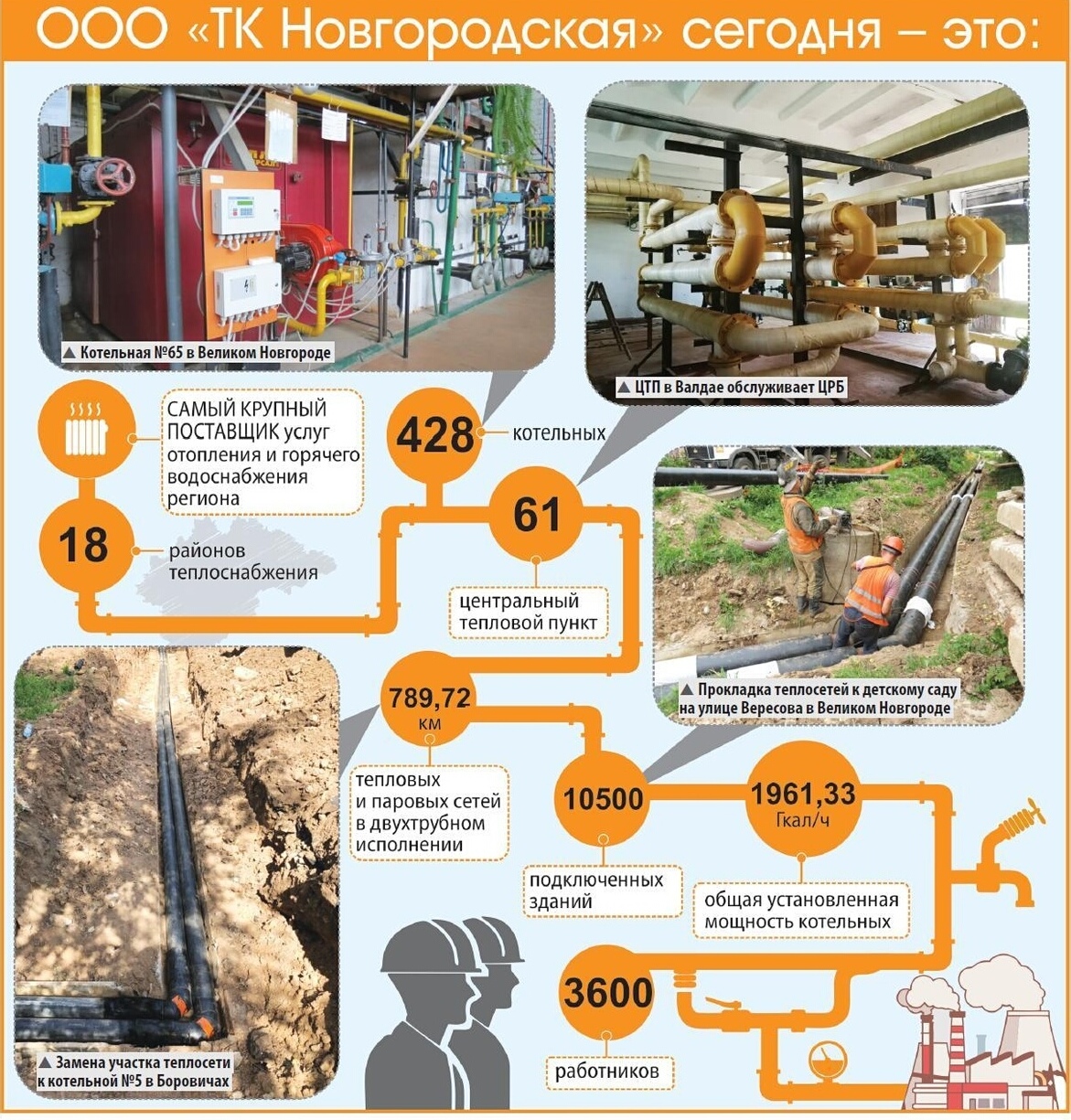 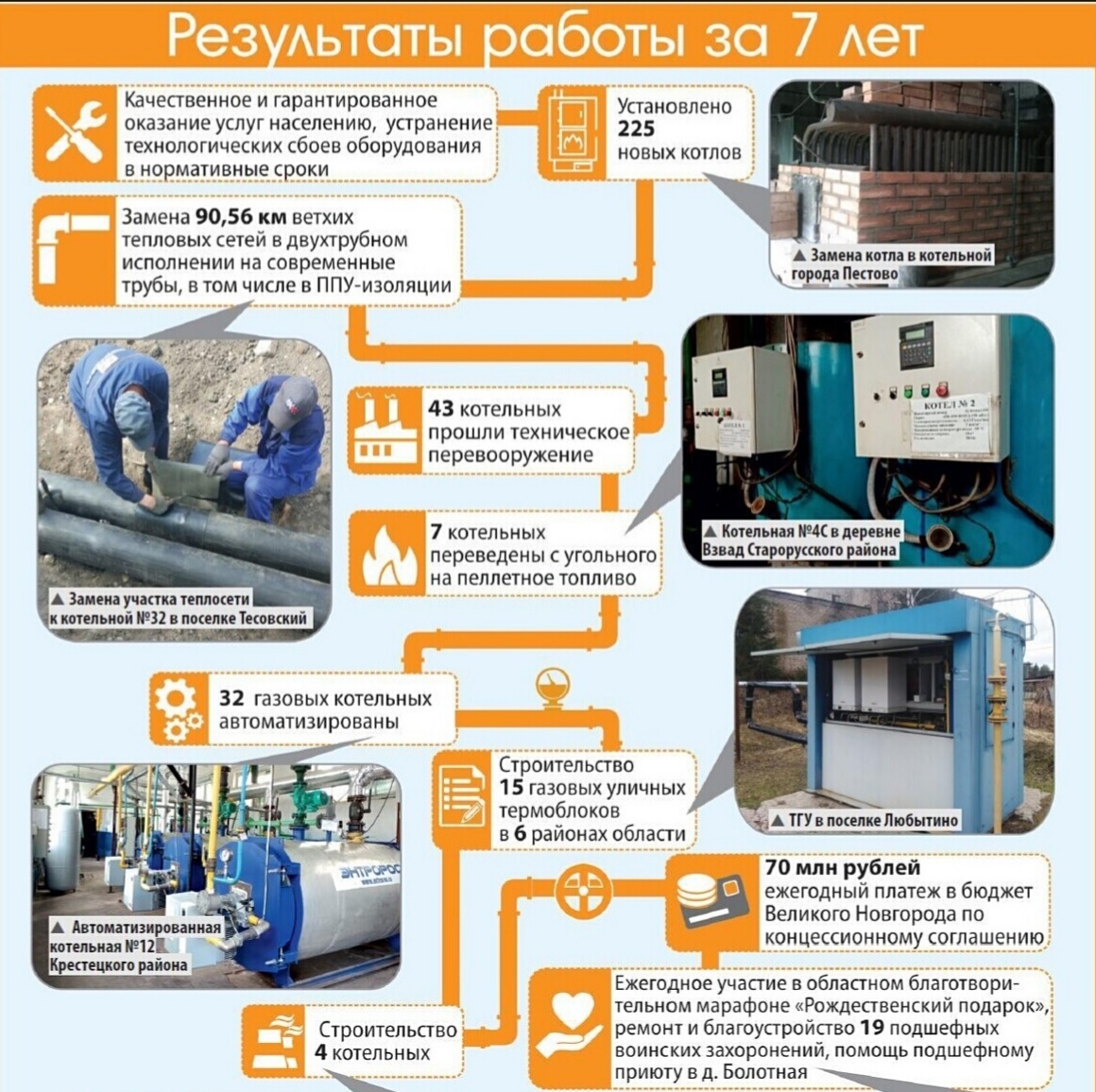 Отдел по связям с общественностью ООО «ТК Новгородская»Основные задачи:
Информационное сопровождение концессионного соглашения
Задача: 
Информирование населения через СМИ о том, 
что такое концессия и в связи с чем возникла необходимость заключения концессионного соглашения, 
что такое модернизация и в чем ее отличие от плановых ремонтных работ, 
как и в какие сроки идет техническое перевооружение котельных.
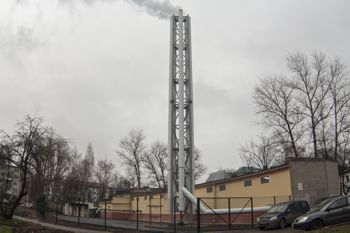 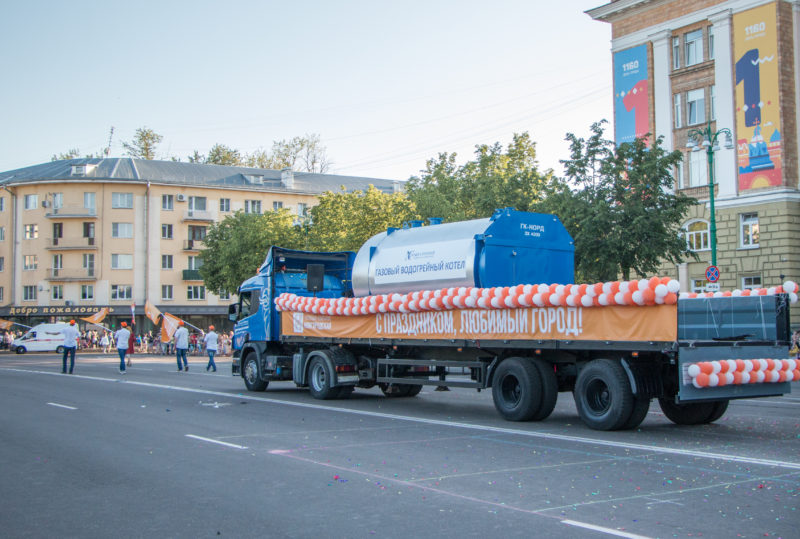 Корпоративная газета «Новгородское тепло»
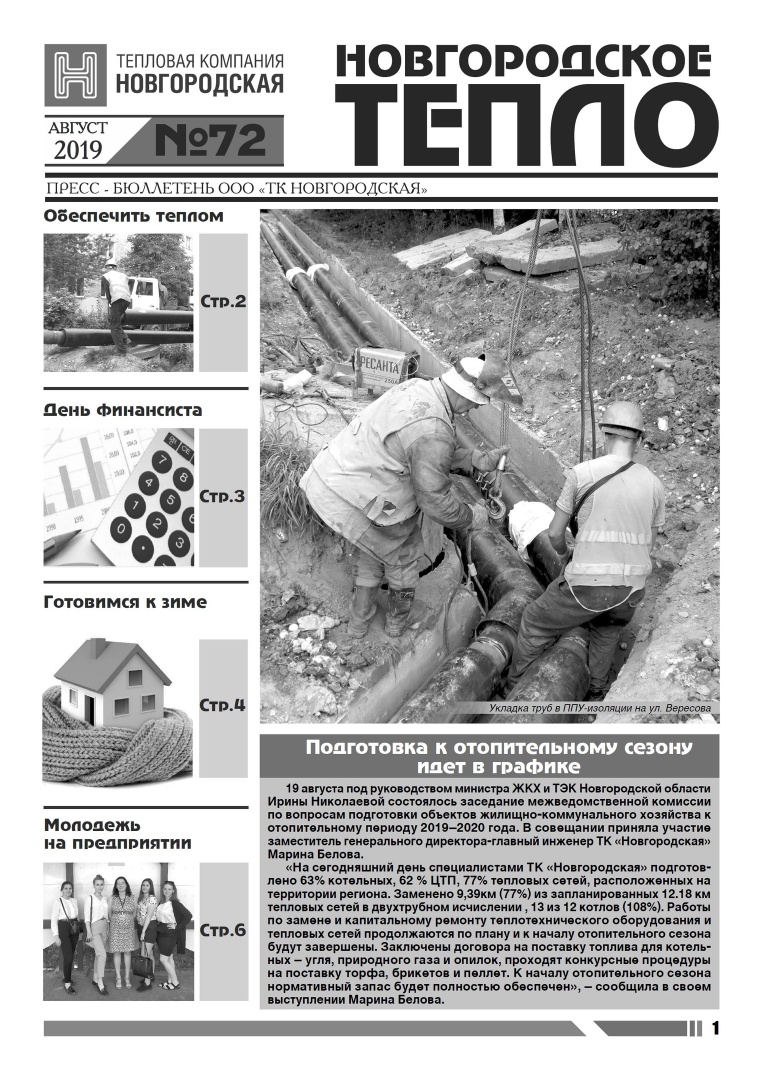 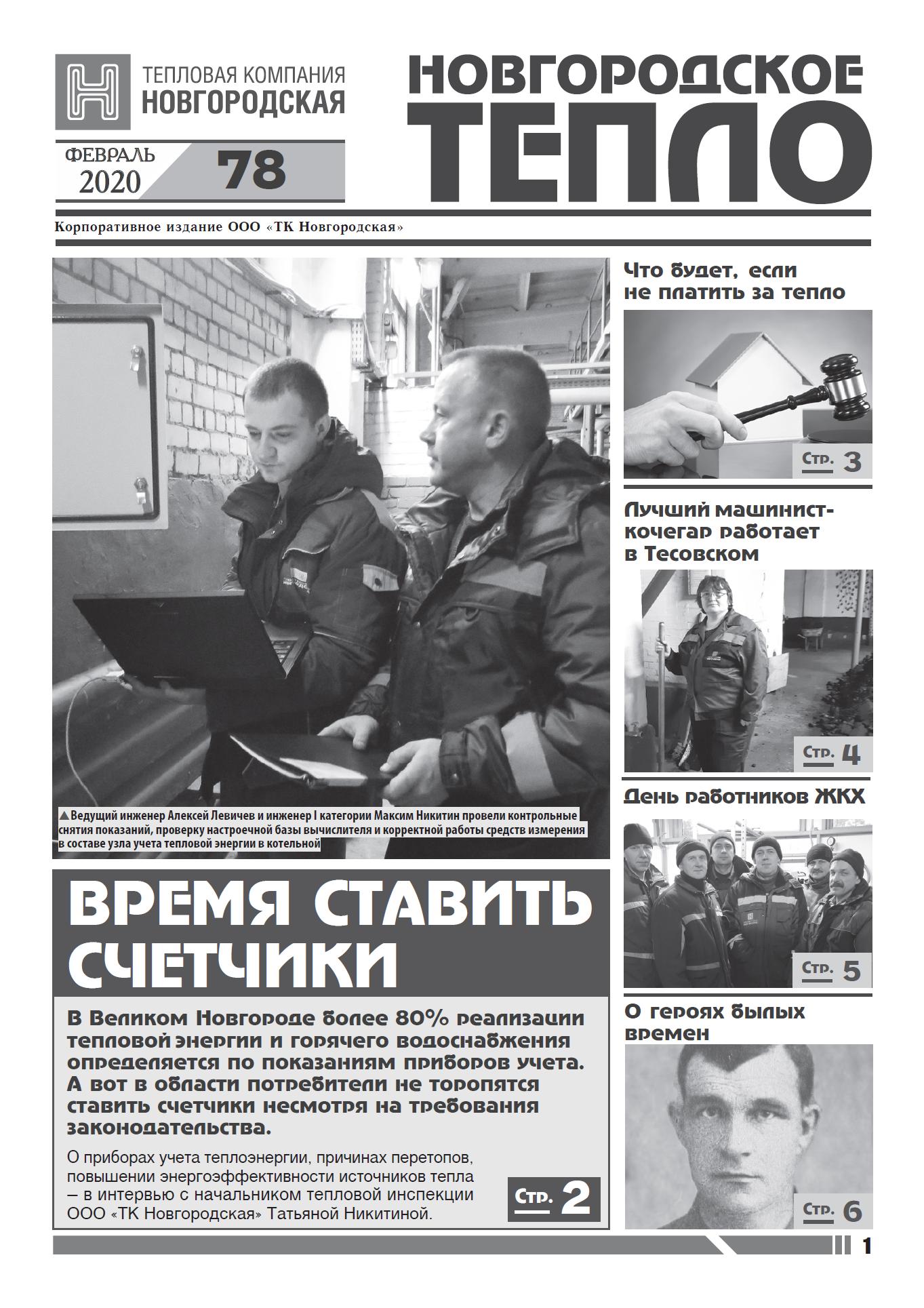 Проект концепции информационной политики
Миссия: 
Качественное и бесперебойное отопление и горячее водоснабжение Новгородской области 
Слоган: 
«Тепло Новгородской земле!»
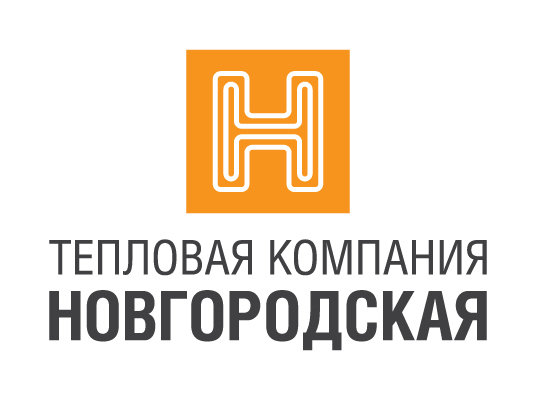 Цели информационной политики ООО «ТК Новгородская»:
Целевые группы:
Тематические направления:
Система эффективных каналов коммуникации:
Официальный сайт ООО «ТК Новгородская»
СМИ
Встречи специалистов с населением
Общественный совет ООО «ТК Новгородская» по вопросам предоставления коммунальной услуги теплоснабжения и горячего водоснабжения
«Новые медиа» (социальные сети)
Корпоративная газета «Новгородское тепло»
Корпоративный стиль (брендбук, логотип, шрифт, цветовая гамма)
Участие коллектива в общегородских мероприятиях
Организация корпоративных мероприятий
Проведение конкурса профмастерства
Шефство над 19 воинскими захоронениями в Новгородской области
Помощь подшефному детскому приюту в д.Болотная Новгородского района
Принципы информационной политики ООО «ТК Новгородская»:
Ожидаемые результаты:
Спасибо за внимание!